Q16: Hypercalcaemia
Ben Cheung
Overview
Feedback
General
Question specific

Analysis of performance by candidates

Final tips / advice
Feedback – general
No answer = no marks

Don’t overwrite

Be specific, but “see above point 2”



** Apologies for transcription error: questions were changed without my knowledge. The one question most affected was question (d) – more on this later **
Feedback – question specific
(a) Aside from spurious and malignancy-related causes, name three (3) other causes of hypercalcaemia. (3 marks) 

Hyperparathyroidism (primary or tertiary) 
Adrenal insufficiency
Thyrotoxicosis (usu mild)
Drugs (eg thiazides – usu mild) 
Granulomatous diseases (eg sarcoidosis, TB) 
Milk-alkali syndrome
Hypervitaminosis (A or D)
Immobility
Feedback – question specific
(a) Aside from spurious and malignancy-related causes, name three (3) other causes of hypercalcaemia. (3 marks) 

Rare for full marks

Common themes / controversies
Hyperparathyroidism: not specifying primary and tertiary
Dehydration: not paid
Supplemental Ca/VitD: not specifying overdose or excess
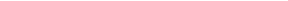 Feedback – question specific
(b) List 3 body systems (NOT cardiovascular) that may be affected by this patient’s calcium level, with one (1) clinical feature for each body system that may be found on bedside assessment. (3 marks) 

Body System		Clinical Feature
Gastrointestinal	nausea/vomiting, anorexia, constipation, abdominal pain 
Neurological		hypotonia, lethargy, confusion, (coma)
Musculoskeletal 	muscle weakness, bone pain
Renal			polyuria, stones-related symptoms
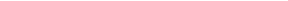 Feedback – question specific
(b) List 3 body systems (NOT cardiovascular) that may be affected by this patient’s calcium level, with one (1) clinical feature for each body system that may be found on bedside assessment. (3 marks) 

Easy question, but marks lost but lack of specificity/conciseness

Common themes / controversies
Urolithiasis: need to specifiy PHx of this, or symptoms/signs of this
Microscopic haematuria
Stating hypoCa SSx, eg Chvostek sign
Not naming a body system correctly, eg intracranial
Feedback – question specific
(c) List two (2) ECG changes that may occur in hypercalcaemia. (2 marks) 

QT shortening 
Osborn waves 
ST elevation 
VT/VF
(PR prolongation)
(QRS widening – marginal, 7ms)
Feedback – question specific
(c) List two (2) ECG changes that may occur in hypercalcaemia. (2 marks) 

Either knew or or you didn’t
Most people got 1 or 2 marks

Common themes / controversies
Stating changes related to hypoCa, eg QT prolongation
Stating PR shortening
Feedback – question specific
State four (4) treatment options (dosage not required) for this patient in the emergency department, with a brief description of how each treatment lowers serum calcium. (4 marks)

Treatment Option				Treatment Mechanism of Action
Saline IV fluids				Promotes diuresis / renal excretion of Ca2+ 
Loop diuretics (after rehydration)		Decrease Ca2+ reabsorption at loop of Henle 
Bisphosphonates				Inhibits osteoclasts, promotes osteoblasts 
Calcitonin				Inhibits osteoclastic activity / PTH antagonist
Corticosteroids* 				Inhibits vit D effects, inhibits osteoclasts 
	* in vit D toxicity, haematological malignancy, granulomatous diseases only
Feedback – question specific
State four (4) treatment options (dosage not required) for this patient in the emergency department, with a brief description of how each treatment lowers serum calcium. (4 marks)

?Too much like primary knowledge
But only required BASIC MoA, eg diuretics to enhance urinary excretion of Ca

Common themes / controversies
Giving incorrect dose / dose units
IV fluids to “hydrate”
Diuretics, but stating HCT (which causes hyperCa!)
Inaccurate/nonspecific MoA, eg bisphosphonates binds Ca
Bisphosphonates decreases Ca release from bone
Candidate performance
Pass mark = 8/12

Candidates that passed = 54%
Lowest mark = 3.5/12
Highest mark = 10.5/12
19% within 1 mark off passing this question
Candidate performance
Final tips / advice
Learn the game

Practice doing exam whilst tired / sleep deprived

Don’t forget the psychological challenge(s) that come with this exam


Questions, comments, love/hate mail to benjamin.cheung@monanshhealth.org